Guess  the job
-He does experiments
-he verifies assumptions
-he communicates the results 
of the experiments
The job is Researcher
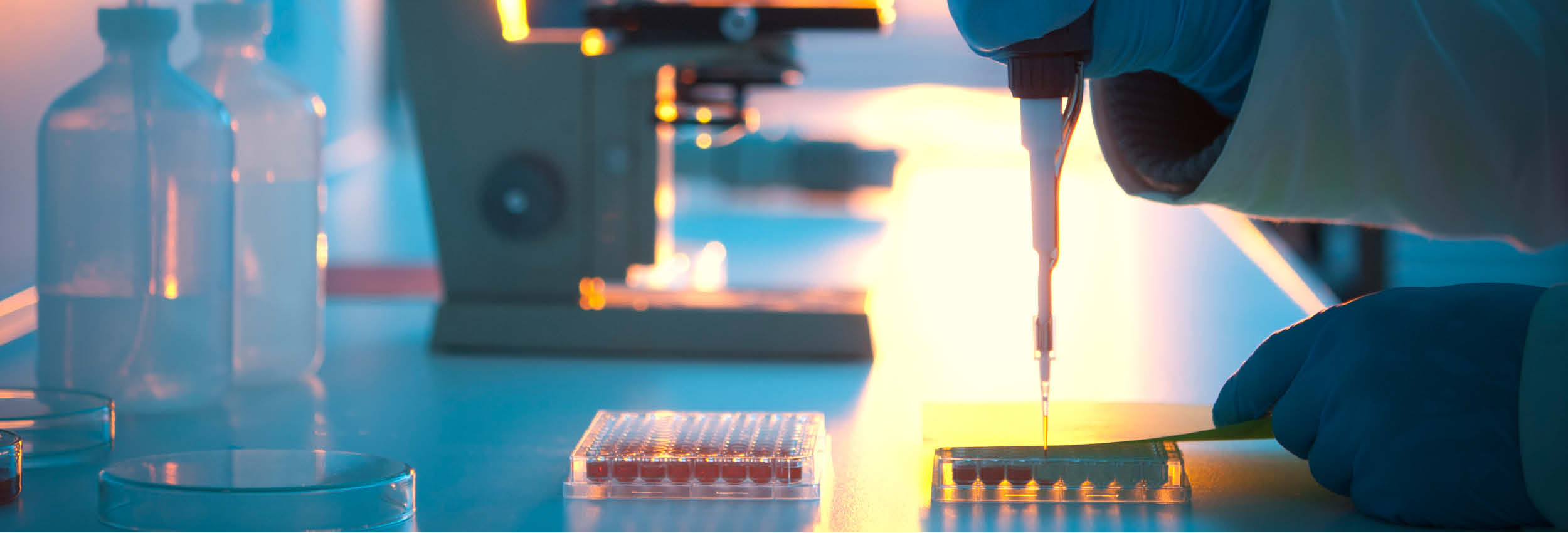 Qualities required:
-have originality 
-be curious
-be patient
Skills
-master a lot of tools
-communicate the results 
-computing skills
-speak different languages
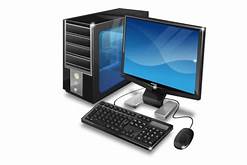 Categories and tasks
-2nd:elaborates 
interpretations
The studies
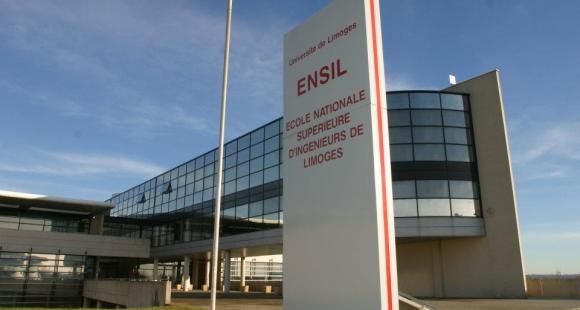 University course: research master + 3 preparation years + a doctorate(BAC+8)
Engineering school 
To become a teacher-researcher: doctorate + lecturer competitive examination
Salary
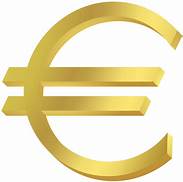 At the beginning: 2000€-2500€ (for researcher and teacher-researcher)
University teacher: 3000€
In a private company it is very variable
Evolution of the career
The evolution depends on the discoveries 
But: he can leave resaerch for an administrative position (management)
Famous people
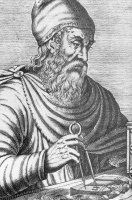 There are many famous researchers
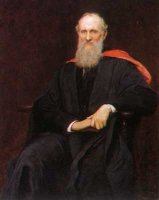 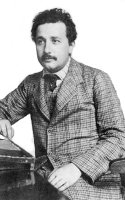 Quiz
What are the 3 categories in the research ?
Name several famous researchers 
How much does a researcher earn at the begining of his carreer ?